22 érv, hogy miért válaszd a Campus Mundi ösztöndíjakat
  
Mert külföldi tapasztalattal előnyt szerzel a munkaerőpiacon.
Mert akár egy teljes félévet tanulhatsz a legjobb külföldi egyetemeken.
Mert nyelvtudásod fejlődik, magabiztosabbá válsz.
Mert nemzetközi szakmai kapcsolatokat építesz ki.
Mert interkulturális környezetben szerzel életre szóló élményeket.
Mert közel kerülhetsz a legmodernebb kutatásokhoz.
Mert bekapcsolódhatsz a nemzetközi tudományos életbe.
Mert olyan készségek birtokába kerülhetsz, amikre az élet minden területén támaszkodhatsz.
Mert a szakmai gyakorlaton valós munkatapasztalatot szerezhetsz az önéletrajzodhoz.
Mert új országokat fedezhetsz fel.
Mert megtanulsz önállóan dönteni.
Mert megismerheted a legjobb szakembereket.
Mert új barátokra találhatsz.
Mert az ösztöndíjad akár 186 000 - 277 200 Ft/hó is lehet.
Mert alapszakon szakmai gyakorlatra és részképzésre már két lezárt félévvel is pályázhatsz.
Mert eljuthatsz a legrangosabb szakmai konferenciákra előadást tartani.
Mert egy különleges ösztöndíjas közösségbe kerülhetsz.
Mert bekerülhetsz a legkiválóbbak közé.
Mert a világ szinte bármely országába eljuthatsz.
	
	
	Mert előtted is kinyílik a világ!
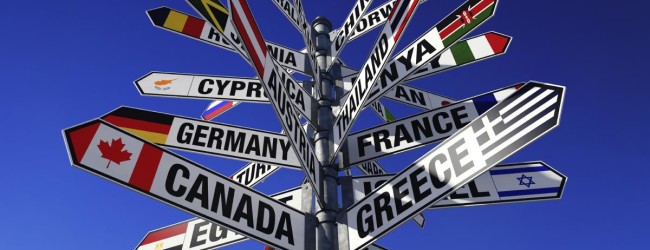 Hallgatói ösztöndíj-tájékoztató
Campus Mundi 
Államközi ösztöndíjak
CEEPUS
Szikszai Anna, Szombath Zita
Tempus Közalapítvány
Óbudai Egyetem, 2017. február 21.
Tempus Közalapítvány
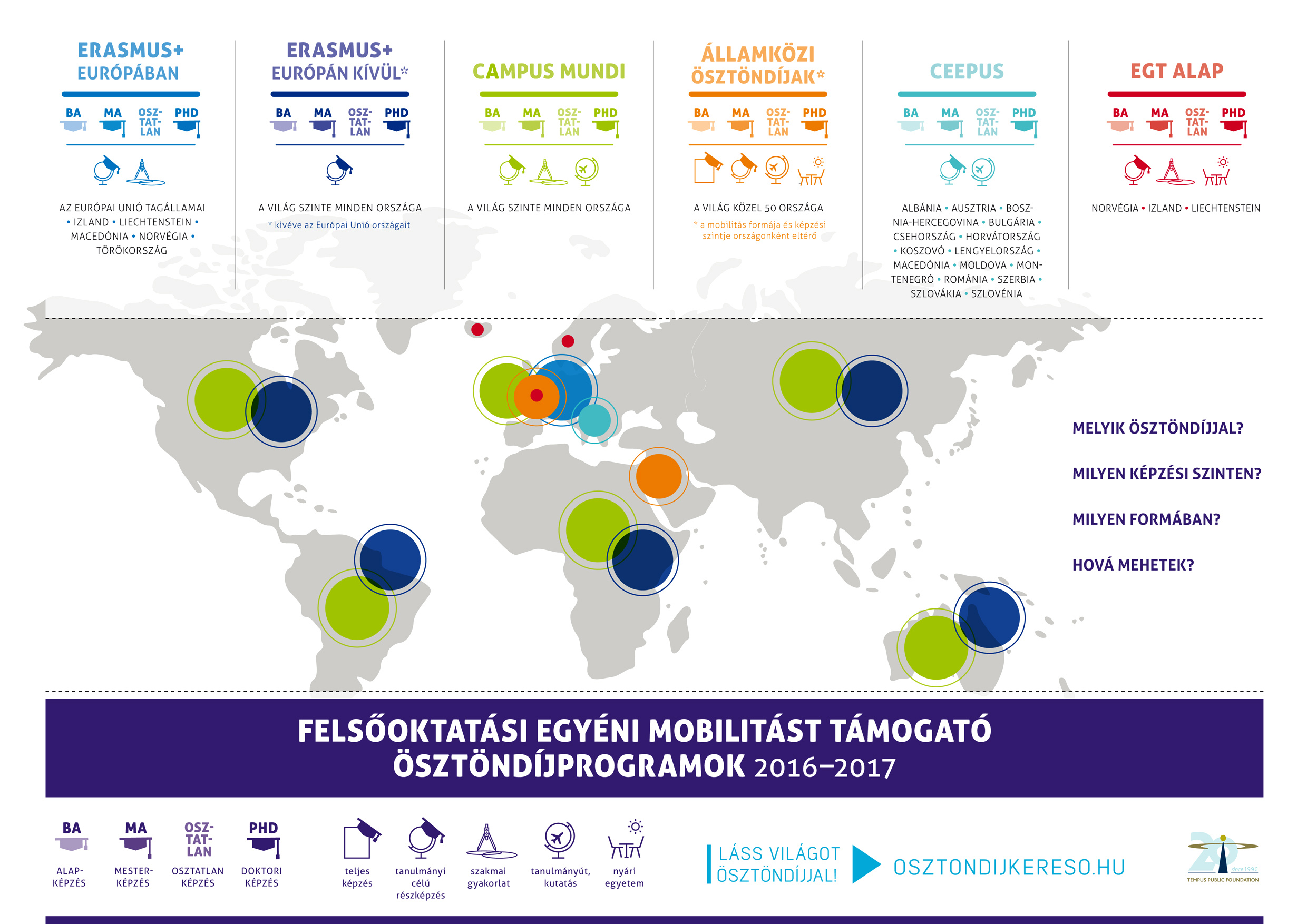 CEEPUS
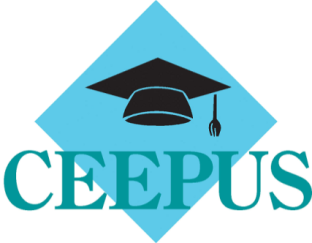 Mobilitási típusok:
Féléváthallgatás;
Rövid tanulmányút keretében szakdolgozat/disszertáció készítés;
Ph.D. hallgatók esetében a doktori tanulmányok egy része is elvégezhető
Közép-Európai Felsőoktatási Csereprogram – célországok: Albánia, Ausztria, Bosznia-Hercegovina, Bulgária, Csehország, Horvátország,Koszovó, Lengyelország, Macedónia, Magyarország, Moldova, Montenegró, Románia, Szerbia, Szlovákia és Szlovénia

 Pályázás:
CEEPUS hálózaton belüli mobilitás: a küldő egyetem hálózati együttműködései alapján a részt vevő partnerintézményekhez. Pályázat kiírása és elbírálása a küldő intézményben.
ÓE hálózati együttműködései: https://www.ceepus.info/public/network/network.aspx#nbb
CEEPUS
b) „Freemover” mobilitás 
fogadónyilatkozat és két ajánlólevél
pályázás a www.ceepus.info honlapon
Ceepus országokon belül bármely 
intézményhez, ahol van még szabad hónapkeret
Aktív hallgatói jogviszony
Két lezárt félév
Tanulmányok elismerése (ECTS)
Ösztöndíjak összege fogadó országonként eltér (100-1000 €)
http://tka.hu/palyazatok/114/ceepus 
www.ceepus.info
Államközi ösztöndíjak
Kétoldalú államközi megállapodások alapján: közel 40 országgal létezik kormányközi/tárcaközi megállapodás
Az országok köre, a tevékenység és a pályázás feltételei, a pénzügyi támogatás és a pályázók köre ösztöndíj típusonként eltér
Sokszínűség a mobilitási típusokban
Részképzés
Teljes képzés
Nyári egyetem
Tanulmányút
Pályázati felhívások, mellékletek:
http://www.tka.hu/palyazatok/3021/palyazati-dokumentumok#6214 
Pályázat beadási határidők: 
2017. január 16. – tanulmányút, nyári egyetem
2017. március 6. – rész- vagy teljes képzés
Ösztöndíjas út megvalósítása: 2017. nyarától/őszétől
Campus Mundi projekt
Államközi egyezmények keretében megvalósuló külföldi részképzés Stipendium Hungaricum partnerek irányába
Nem intézményi együttműködési szerződés keretében, hanem államközi szerződés keretében pályázható
„Stipendium Hungaricum” országok: Albán Köztársaság, Algériai Népi Demokratikus Köztársaság, Argentin Köztársaság, Belarusz Köztársaság, Egyiptomi Arab Köztársaság, Indiai Köztársaság, Indonéz Köztársaság, Iráni Iszlám Köztársaság, Jordán Hásimita Királyság, Kínai Népköztársaság, Libanoni Köztársaság, Macedón Köztársaság, Marokkói Királyság, Mongólia, Oroszországi Föderáció, Pakisztáni Iszlám Köztársaság, Palesztin Autonómia, Tunéziai Köztársaság, Türkmén Köztársaság, Ukrajna és Vietnami Szocialista Köztársaság
Alap-, mester-, vagy doktori képzés
Kiegészítő ösztöndíj összege: havi 277 200 Ft
Útiköltség-támogatás: 100 km távolság felett, 18 000 – 330 000 Ft között 
Pályázati határidő: 2017. március 1. (Kína: január 25., Oroszországi Föderáció: február 15.), pályázat benyújtása a TKA felé
http://www.tka.hu/docs/palyazatok/20161116_cm_sh_felhivas_2017_20181611160921.pdf 1. sz. mellékletében meghatározott célországok, tudomány/szakterület, időtartam, képzési szint stb.
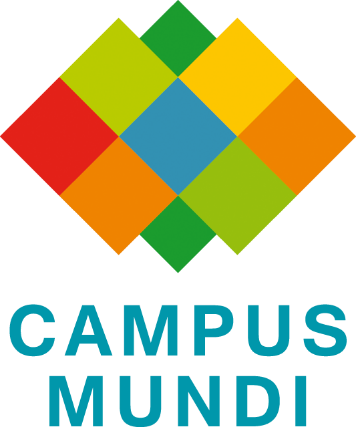 Kinyílik a világ!
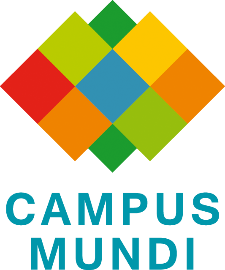 Campus Mundi projekt
Campus Mundi
felsőoktatási mobilitási és nemzetköziesítési program
Hallgatói mobilitás:
Részképzés
Szakmai gyakorlat
Rövid tanulmányút

Felsőoktatási intézmények nemzetköziesítése
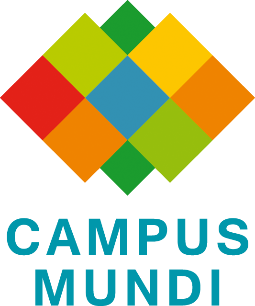 Campus Mundi projekt (2016–2021)
Ösztöndíjazás: összesen 9.080 fő, költségvetés: 7.174.000 e Ft
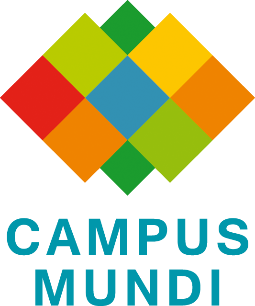 Részképzés
Küldő intézmény bármelyik partneregyetemére:
EGT: Erasmus partneregyetem (E+ önfinanszírozó státusz)
EGT-n kívül: egyéb kétoldalú szerződés alapján
3–5 hónap időtartam (indokolt esetben max. 12 hó, pl. joint/double degree)
Min. 20 ECTS kredit/ezzel egyenértékű kredit/óraszám 
      teljesítése és beszámítása az itthoni tanulmányokba
Jelentkezhetnek:
Ba/Bsc, osztatlan: pályázáskor 2, kiutazás előtt 3 lezárt félév
Ma/Msc, PhD: 1 lezárt félév a pályázáskor
Küldő intézményben aktív hallgatói jogviszony
Ösztöndíj: havi összeg, tört hónapra félhavi kerekítés elve
Kiegészítő pályázati lehetőségek:
Szociális kiegészítő ösztöndíj
Tartósan betegek vagy fogyatékkal élők kiegészítő támogatása
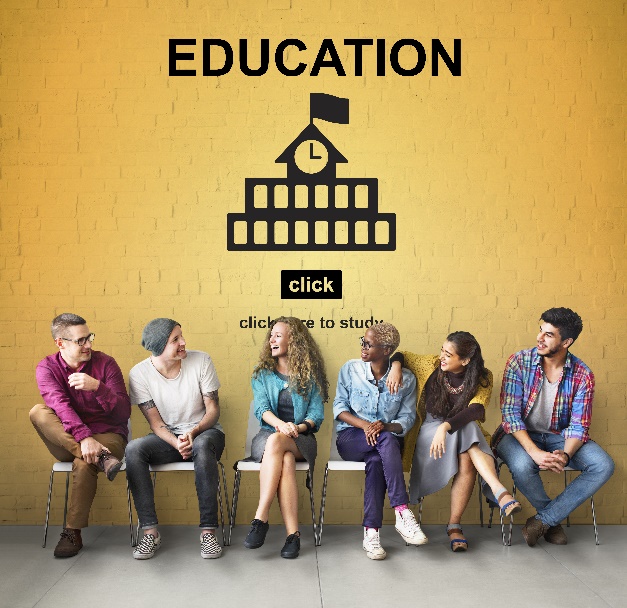 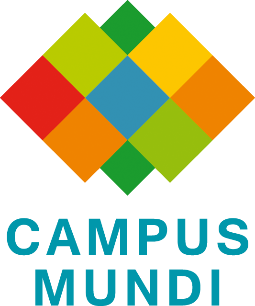 Szakmai gyakorlat
A hallgató keres fogadó céget, szervezetet
EU-n belül és kívül
A jelenlegi tanulmányokhoz szorosan kötődő tevékenység
2–5 hónap
Jelentkezhetnek:
Ba/Bsc, osztatlan: pályázáskor 2 lezárt félév
Ma/Msc, PhD: pályázáskor 1 lezárt félév
Min. heti 30 óra teljesítendő
Küldő intézményben aktív hallgatói jogviszony
Szakmai gyakorlat elismertetése (kredit és/vagy diplomamelléklet)
Ösztöndíj: havi összeg, tört hónapra félhavi kerekítés elve
Kiegészítő pályázati lehetőségek:
Szociális kiegészítő ösztöndíj
Tartósan betegek vagy fogyatékkal élők kiegészítő támogatása
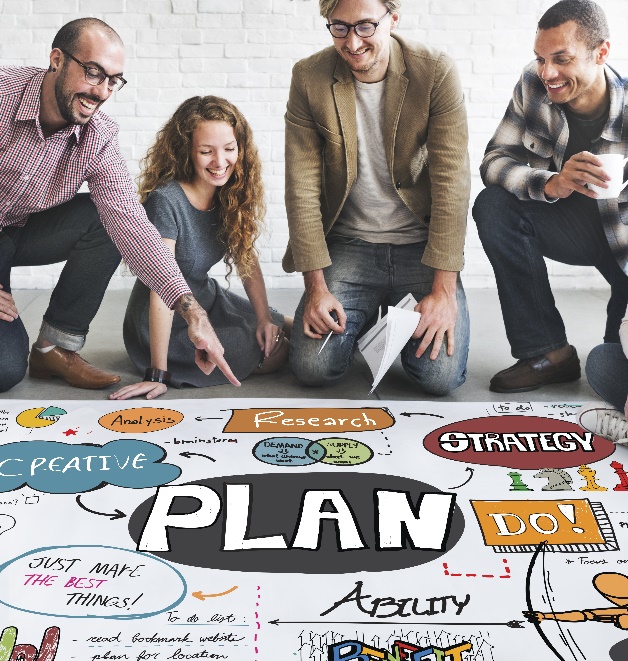 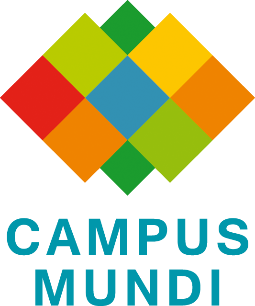 Részképzés, szakmai gyakorlat 
ösztöndíjösszegek
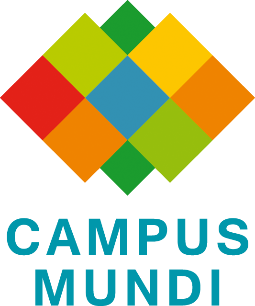 Rövid tanulmányút
Megvalósítható tevékenységek:
Kutatási, művészeti tevékenység
Nemzetközi szakmai versenyen részvétel
Nemzetközi konferencián előadás megtartása
Mobilitás hossza: 2-30 nap
Jelentkezhetnek:
Ma/Msc, PhD: 1 lezárt félév a pályázáskor
Osztatlan képzés: 7 lezárt félév pályázáskor
PhD képzésen abszolvált
Doktori fokozatszerzési eljárásban vesz részt
Küldő intézményben aktív státusz (doktorjelölti státusz)
Fogadó intézményt, szervezetet a pályázó keres
EU-n belül és kívül
Útiköltség-támogatás: 1.000 km-nél távolabb utazók számára
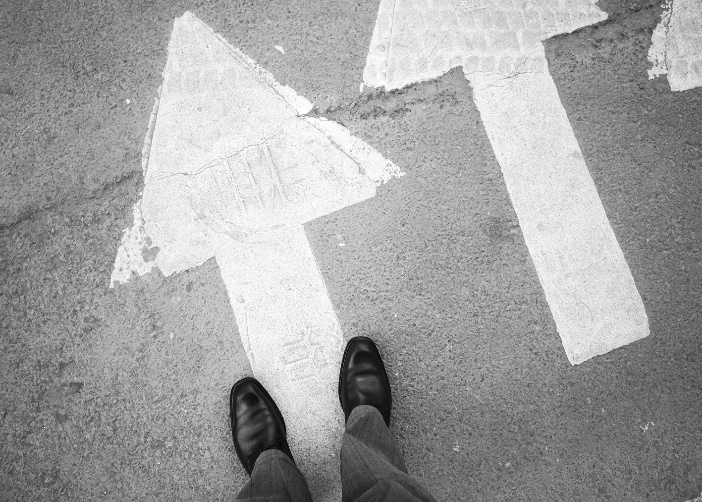 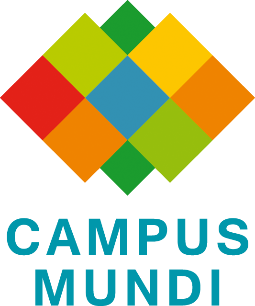 Rövid tanulmányút, ösztöndíjösszegek
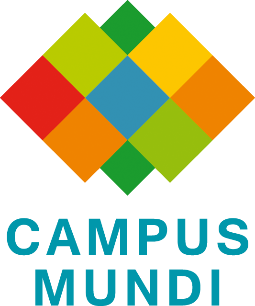 Rövid tanulmányút, útiköltség-támogatás összegei
A küldő intézmény székhelye és a külföldi képzési helyszín közötti távolság: http://ec.europa.eu/programmes/erasmus-plus/tools/distance_en.htm
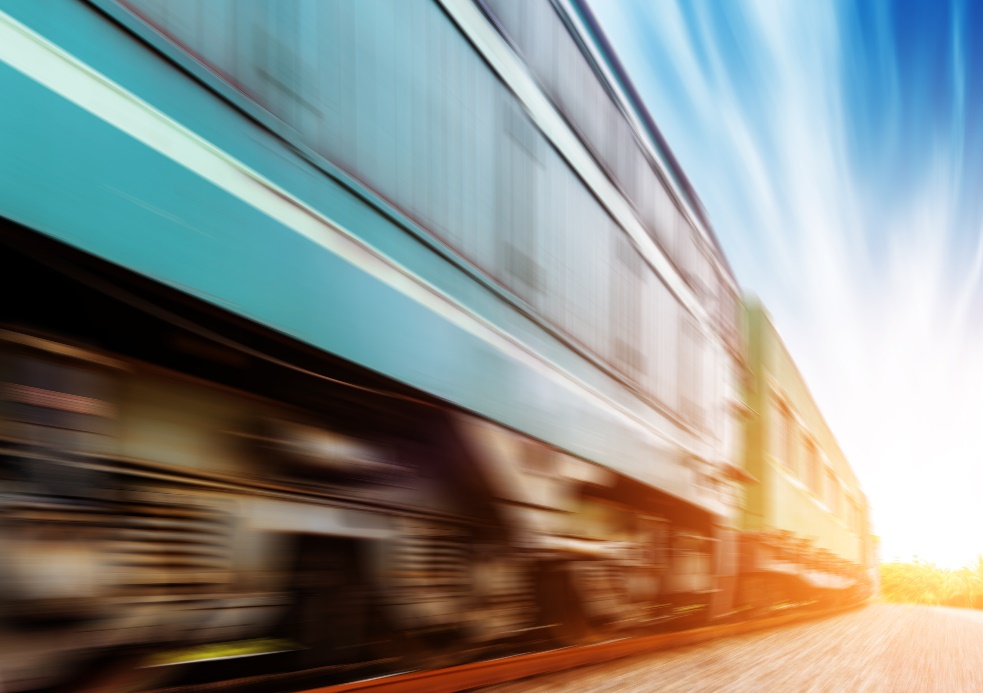 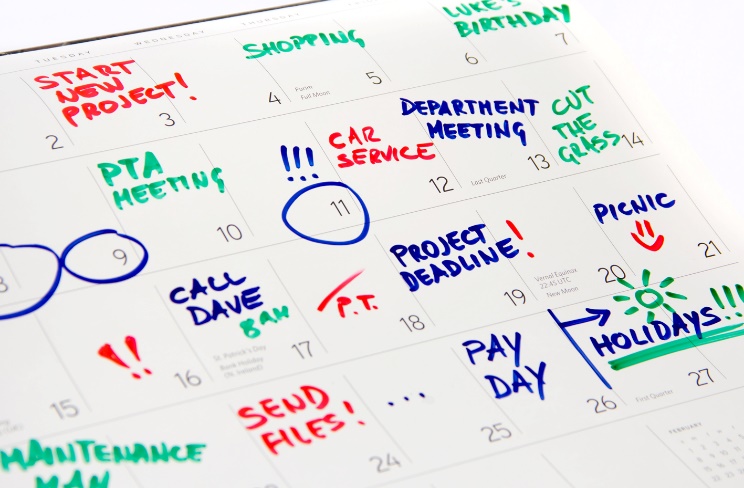 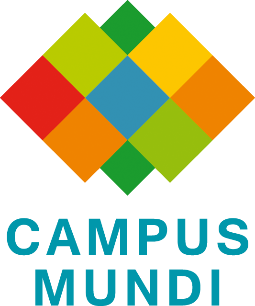 Pályázati határidők
Részképzés:
Tavaszi forduló: 	2017. március 30. (2017/2018. tanévre)
Őszi forduló: 	2017. szeptember 30. (2017/2018/2. félévre)
Szakmai gyakorlat:
2016. őszi pótpályázat: 2017. február 28-ig  a 2017. szeptember 30-ig 
megvalósítandó tevékenységekre!
Tavaszi forduló:	2017. március 1-től július 31-ig (2017/2018. tanévre)
Őszi forduló: 	2017. augusztus 1-től 2018. február 28-ig (2017/2018/2. félévre)
A szakmai gyakorlat kezdő dátuma előtt (legalább) 3 hónappal célszerű pályázni!
Rövid tanulmányút:
Tavaszi forduló: 	2017. április 10. (2017/2018. tanévre)
Őszi forduló:	2017. október 10. (2017/2018/2. félévre)

Támogatható időszak vége: 2018. szeptember 30.
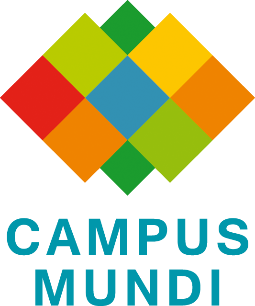 Campus Mundi és egyéb pályázati határidők
Európán belüli (EGT) részképzés és szakmai gyakorlat:
Erasmus+ pályázatot is be kell adni! 
Nyertes hallgatók:
Erasmus+ zero grant státusz (önfinanszírozó)
Campus Mundi ösztöndíj
Határidő:
a küldő FOI előírása, szabályai alapján

Európán kívüli részképzés és szakmai gyakorlat:
CM felhívás alapján pályázat beadása (részképzés és szakmai gyakorlat)
részképzés: kétoldalú szerződések
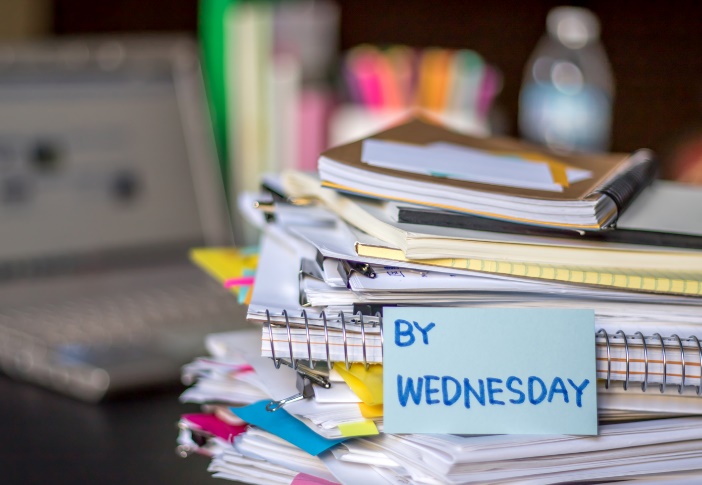 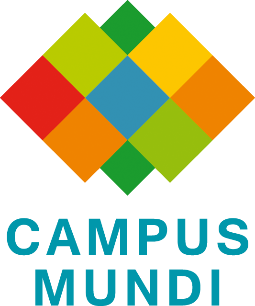 Pályázat beadása I.
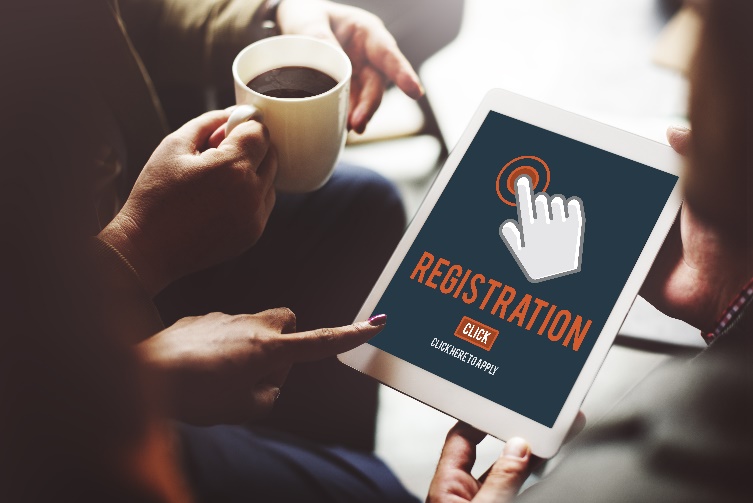 Pályázati felhívások és mintadokumentumok:
http://www.tka.hu/palyazatok/4830/palyazati-dokumentumok
http://www.tka.hu/palyazatok
Pályázati felület: www.scholarship.hu 
(kitöltési útmutató: www.campusmundi.hu)
Csatolandó (feltöltendő) mellékletek: 
Pályázati adatlap a pályázati rendszerből generált adatokkal;
Motivációs levél és tanulmányi terv/munkaterv (minta);
Szaktanári ajánlás és intézményi jóváhagyás (szakvezető vagy tanszékvezető/intézetvezető és a nemzetközi kapcsolatokért felelős szervezeti egység jóváhagyása) (minta);
Fogadólevél szakmai gyakorlat és rövid tanulmányút esetén (kutatási vagy művészeti tevékenység; nemzetközi verseny) (minta); 
Rövid tanulmányút: konferencia-előadás esetén az absztrakt és ennek elfogadásáról szóló visszaigazolás (ez utóbbi pótolható);
Igazolás a hallgató tanulmányi adatairól: a Tanulmányi Osztály által hitelesített igazolás, melyen szerepel az összesített korrigált kreditindex is (minta);
A tanulmányok vagy munka nyelvének/nyelveinek megfelelő ismeretét igazoló dokumentum (minimum B2 komplex nyelvtudás);
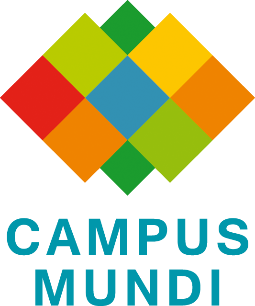 Pályázat beadása II.
Opcionálisan benyújtható dokumentumok:
A jelenlegi tanulmányokhoz kapcsolódó kiemelkedő tudományos, művészeti vagy sporttevékenységről szóló oklevél vagy igazolás (pl. OTDK, TDK, nemzetközi szakmai konferencián előadás, nemzetközi szintű versenyen elért kiemelkedő eredmény stb.);
Egyéb szakmai és közéleti önkéntes tevékenység igazolása (pl. szakmai szervezetben betöltött tisztség, demonstrátori tevékenység, szakmai rendezvény aktív szervezése, külföldi hallgatók mentorálása stb.) (minta);
Szociális kiegészítő támogatásra való jogosultság esetén hivatalos igazolás (minta);
Tartósan beteg vagy fogyatékkal élő hallgatók 3 hónapnál nem régebbi kórtörténeti összefoglalója, vagy krónikus betegség esetén a betegség megállapításának igazolása;
Egyéb, a pályázat szempontjából fontosnak tartott dokumentumok
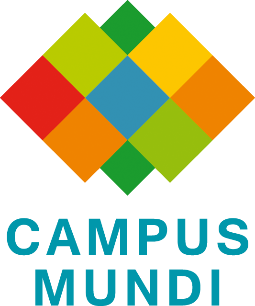 Értékelési szempontok
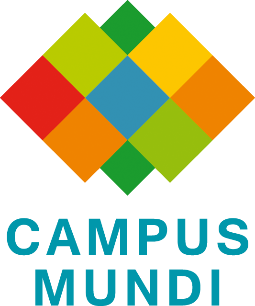 Pályázatok bírálata
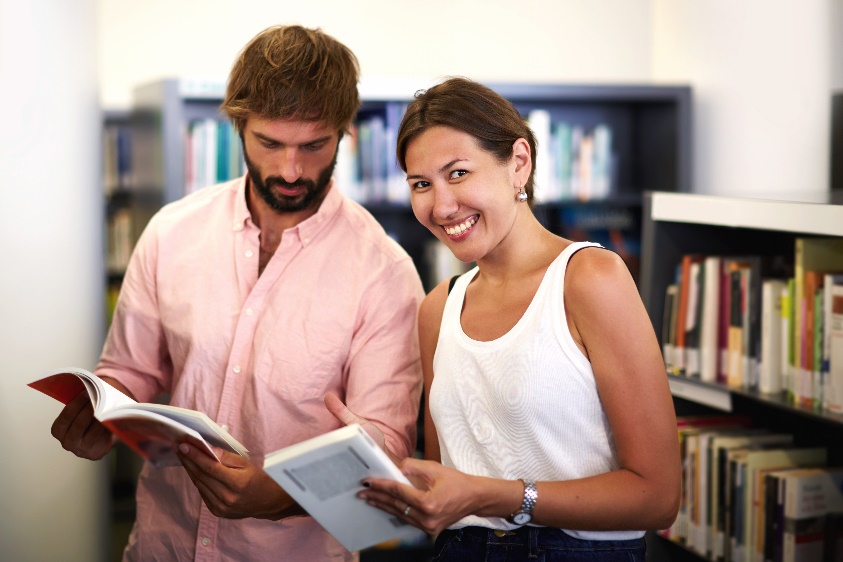 Részképzés és szakmai gyakorlat:
Formai bírálat: FOI
Tartalmi bírálat: FOI
Erasmus+ önfinanszírozó státusz! 
Rövid tanulmányút:
Formai bírálat: TKA
Tartalmi bírálat: TKA, kutatás esetén szakértő
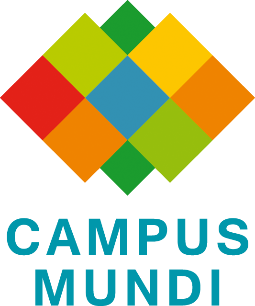 Szerződéskötés, ösztöndíj utalása
Elért pontszám alapján országos ranglista kialakítása
TKA Kuratórium döntése: 
Részképzés és szakmai gyakorlat: várhatóan az intézményi javaslattételt követően 2 hónap múlva
Rövid tanulmányút: a pályázati beadást követően 4 hónap múlva
Szerződéskötéshez dokumentumok feltöltése
Támogatási szerződések megkötése: ~+2-3 hét
Ösztöndíj utalása: ~+2-3 hét
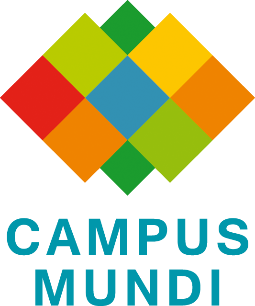 Részvételi szabályok
Részképzés és szakmai gyakorlat:
képzési szintenként max. 12 hónap (Erasmus+ időtartam!)
Erasmus+ zero grant státusz = az Erasmus+ program feltételei: jogosultságok és kötelezettségek

Rövid tanulmányút:
a Campus Mundi projekt időtartama alatt max. 5 alkalommal
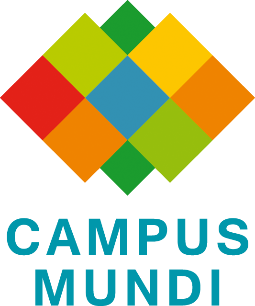 Elérhetőségek
www.tka.hu – Pályázatok – Campus Mundi
www.campusmundi.hu
Pályázati felhívások
Csatolandó mellékletek
Pályázati útmutató
Gyakran ismételt kérdések
E-mail: campusmundi@tpf.hu
Telefon: +36-1-237-1310 
hétköznap 9:30 és 14:30 között
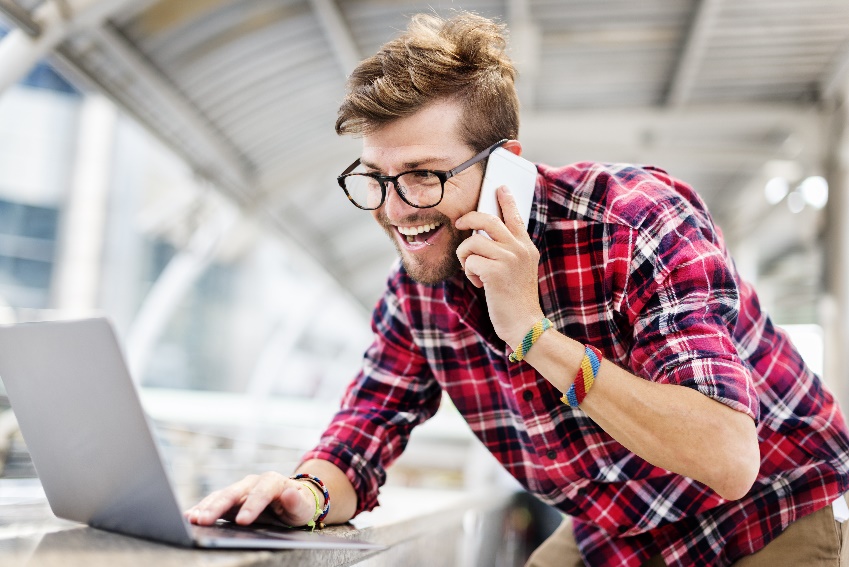 Köszönjük a figyelmet!
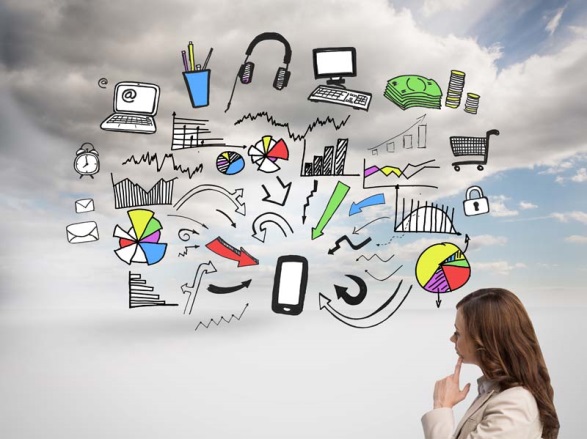